Spectral-Phasor via EMCCD
Deepsea
AOM
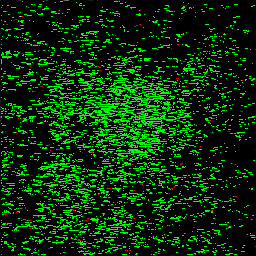 Mai Tai
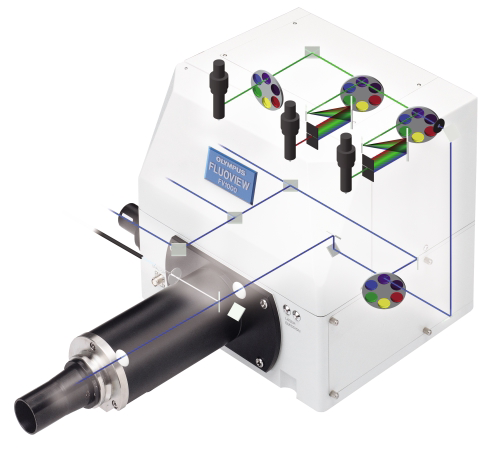 30 µm
EMCCD
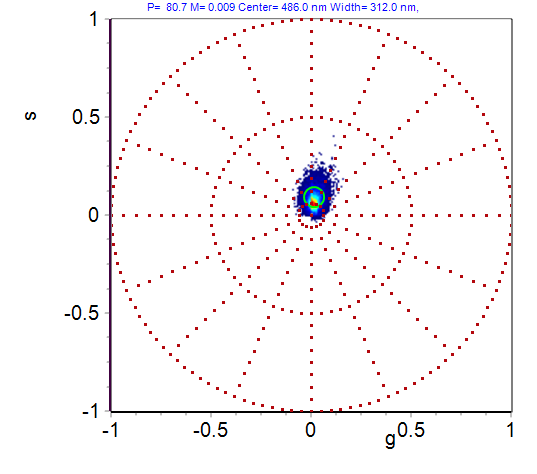 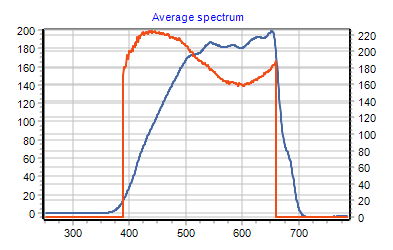 IR
Phasor
Short
UV
VIS
Long
FV1000 Microscope
Spectral correction
Figure 1
Spectral fingerprint by Spectral-Phasor
C. 2nd Harmonic
A. Spectra 0.5nm step
B. 1st Harmonic
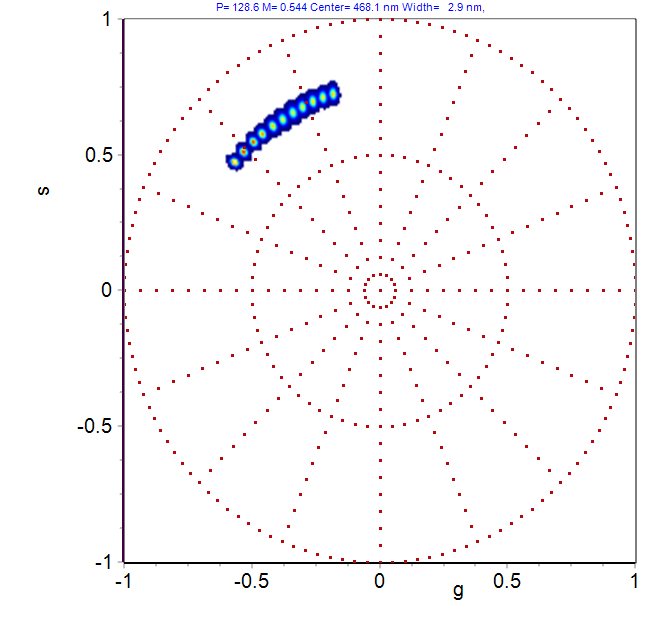 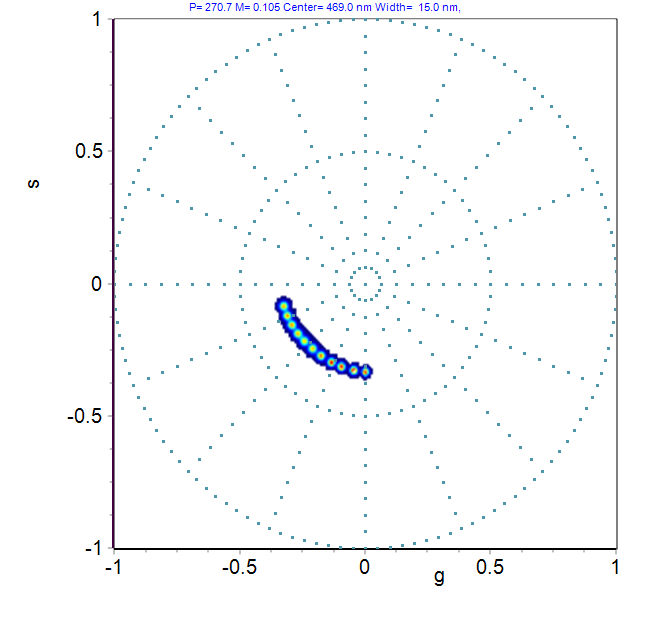 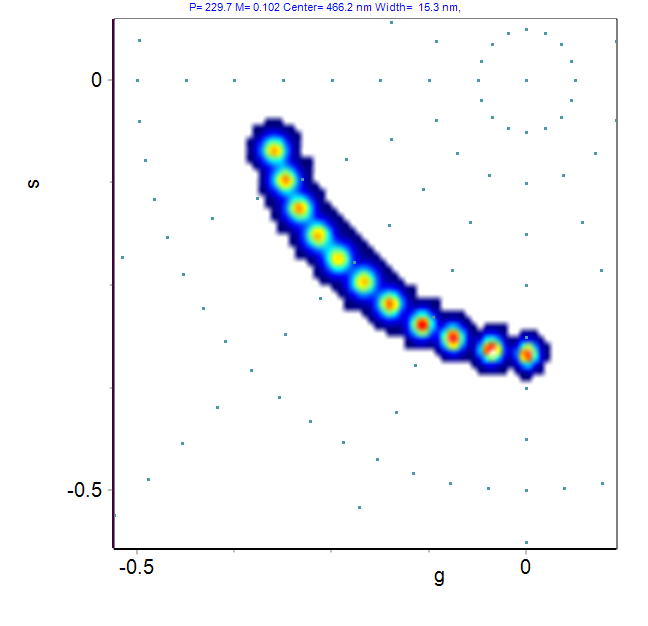 SHG
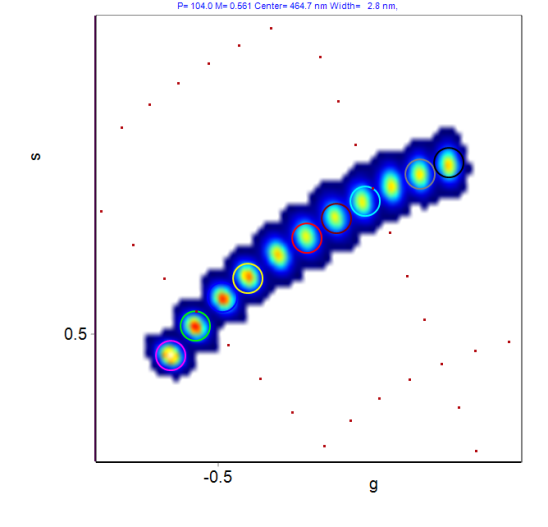 Figure 2
C. Color-coded images
A. 840nm excitation
B. Phasor plot
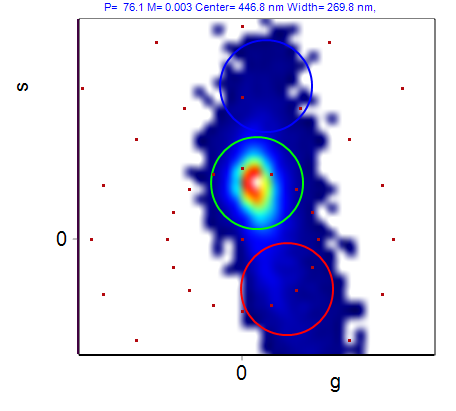 0.25 mW
0.5 mW
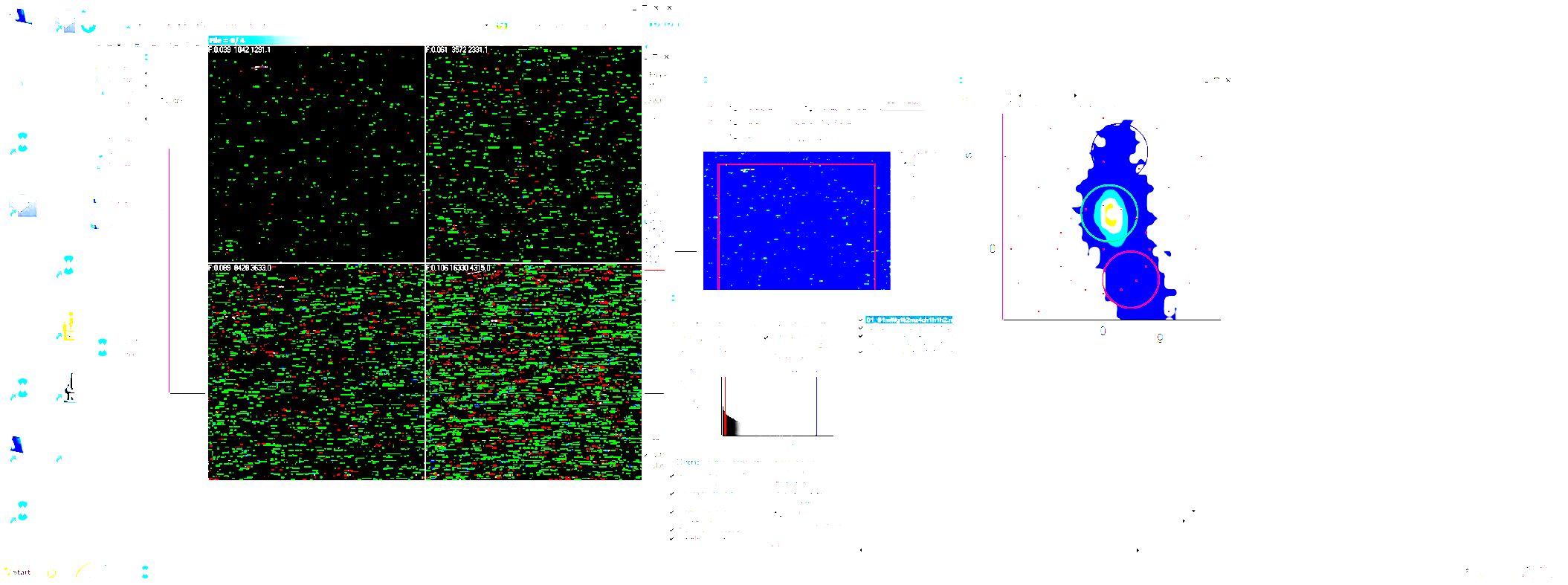 10 µm
0.75 mW
1 mW
F. Average spectra of AOI
D. 0.5 mW excitation
E. Color-coded image
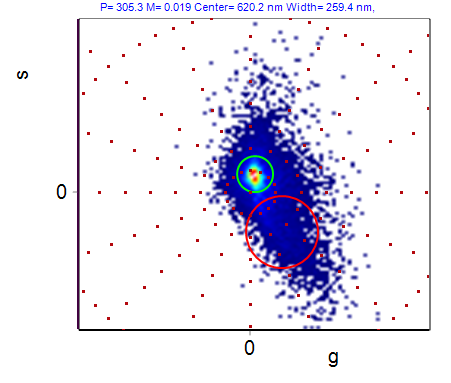 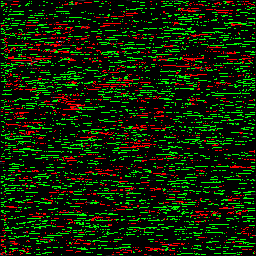 454nm\620nm
a
b
10 µm
Figure 3
A. Spectra vs λex
B. Phasor plot vs λex
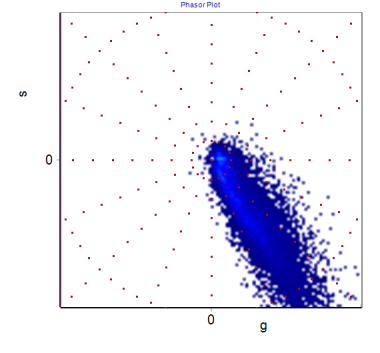 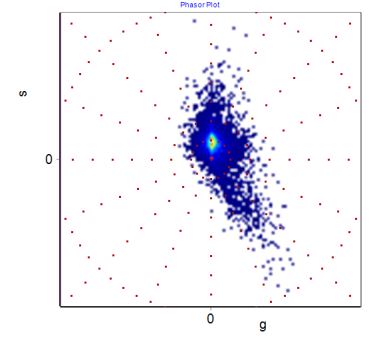 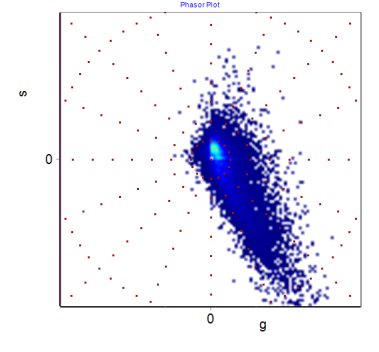 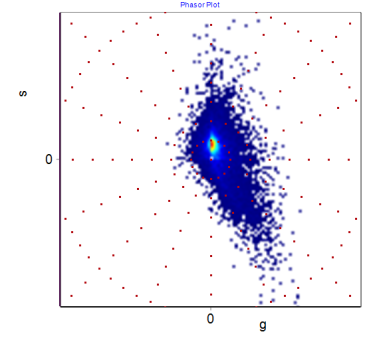 740 nm
800 nm
840 nm
900 nm
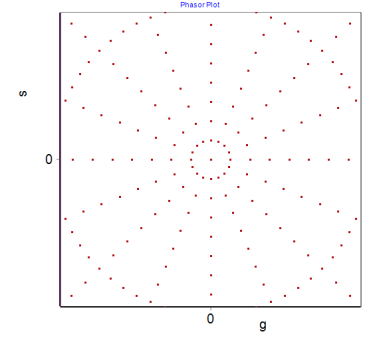 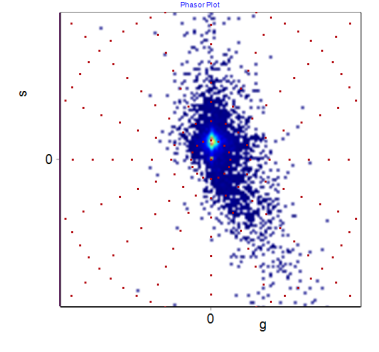 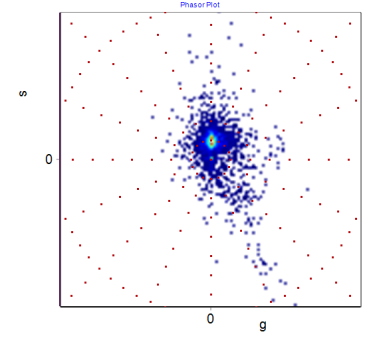 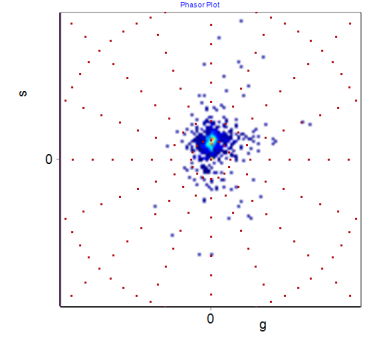 940 nm
1000 nm
1040 nm
390nm
670nm
C. Phasor plot and corresponding color-coded images
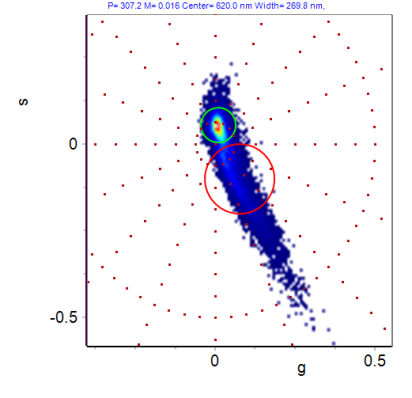 450nm/620nm
740 nm
800 nm
840 nm
900 nm
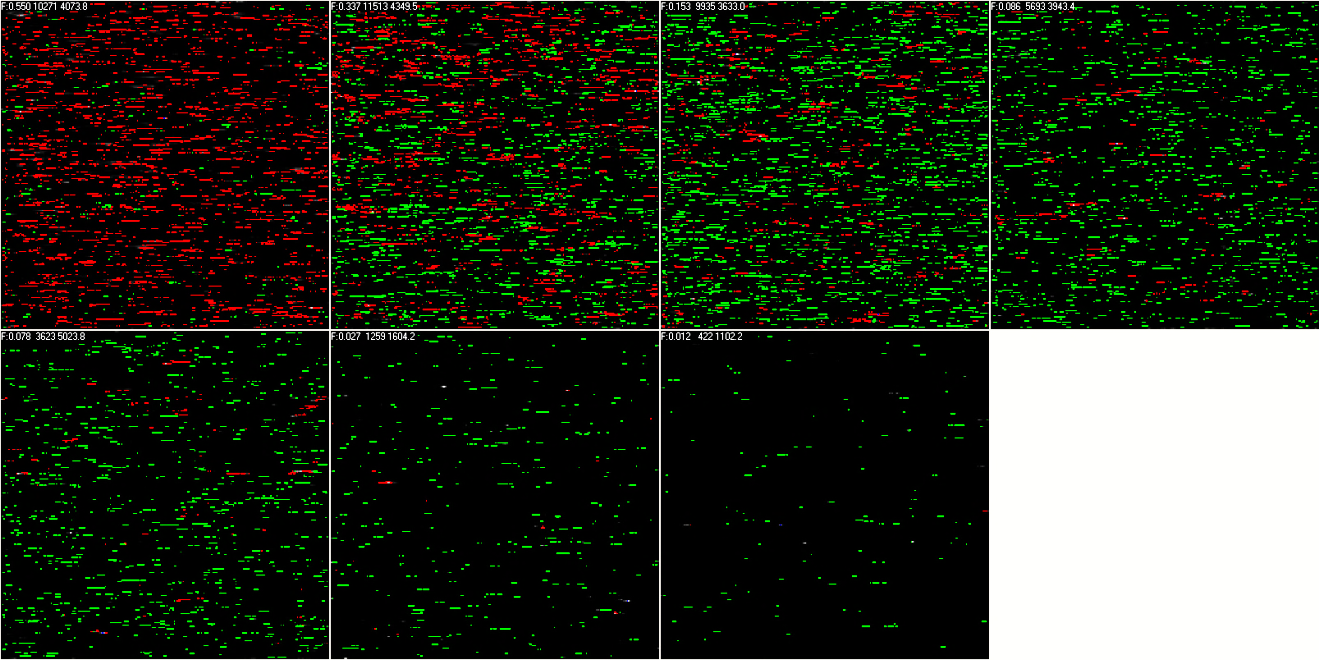 10 µm
940 nm
1000 nm
1040 nm
Figure 4
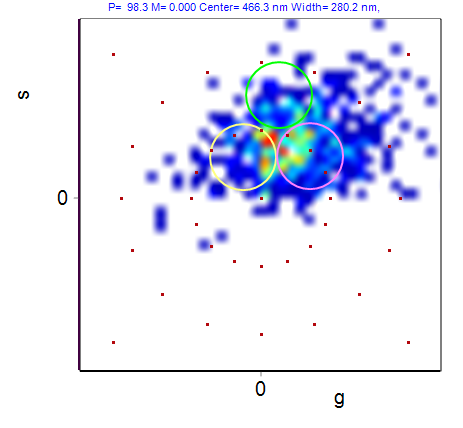 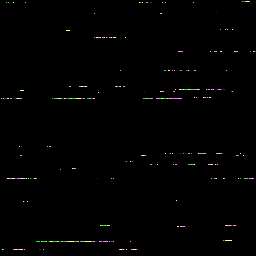 A. 1mW color-coded
B. 1mW phasor
C. Optical trapping of NRs
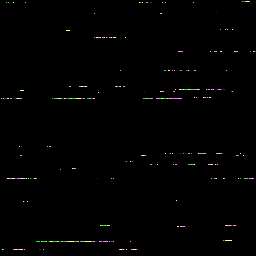 30 ms
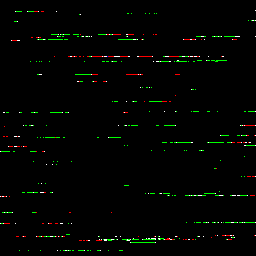 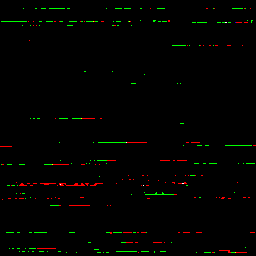 E. 10mW color-coded
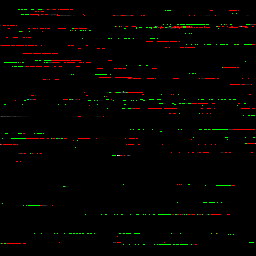 D. 5mW color-coded
F. 15mW color-coded
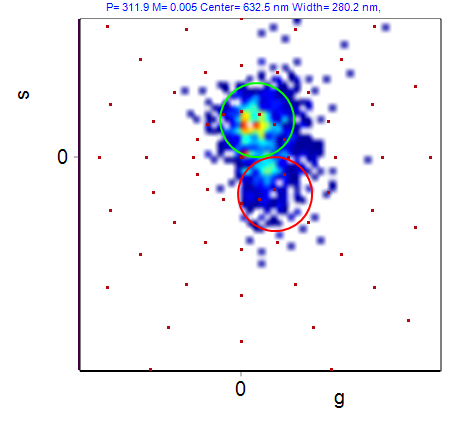 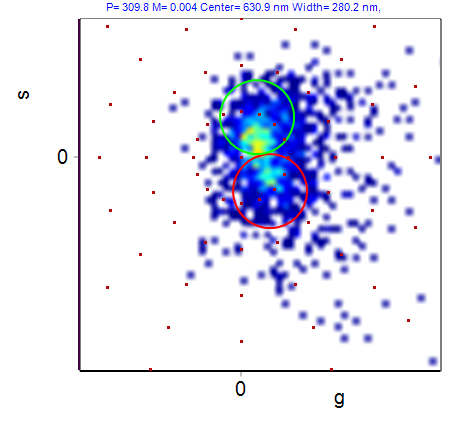 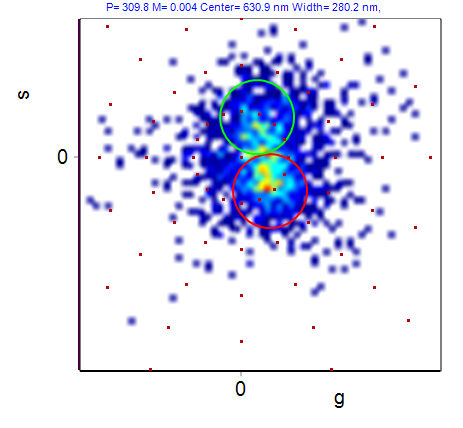 Figure 5
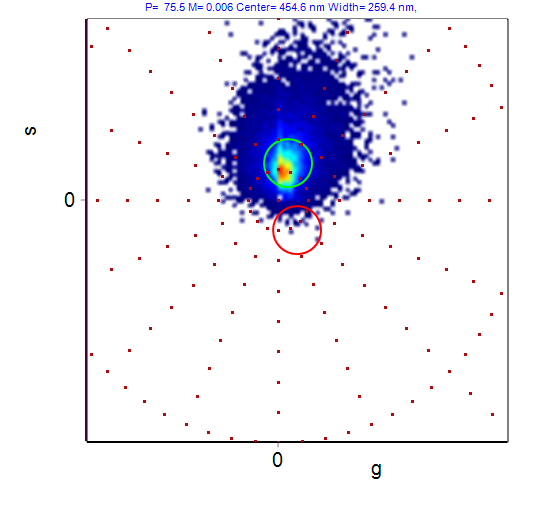 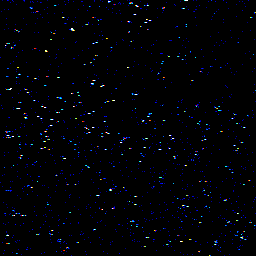 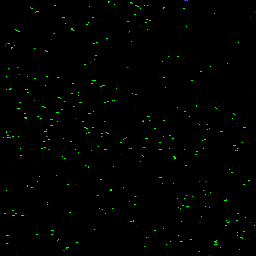 A. 0.5mW, Intensity
B. 0.5mW, color-coded
30 µm
E. Phasor plot
3 mins illumination with 15 mW laser at the center
D. 15mW, color-coded
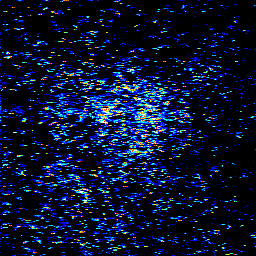 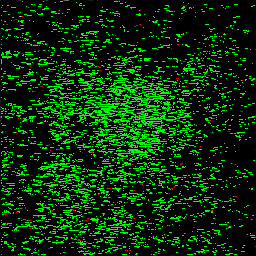 C. 15mW, Intensity
Figure 6
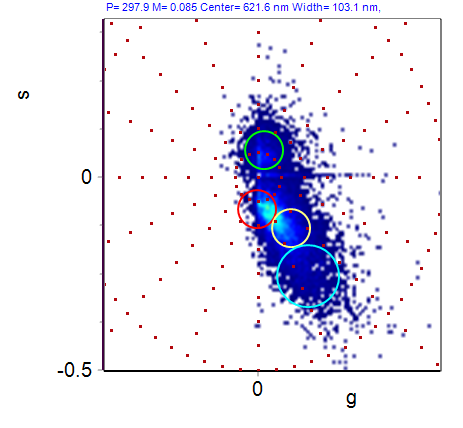 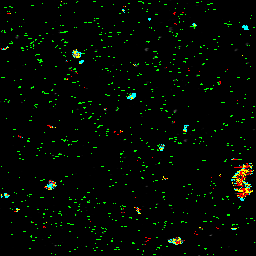 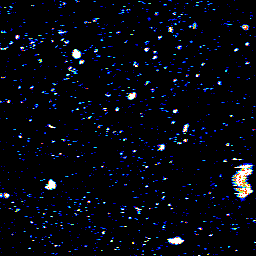 A. 0.5mW, Intensity
B. 0.5mW, color-coded
E. Phasor plot
30 µm
3 mins illumination with 60 mW laser at the center
D. 0.5mW, color-coded
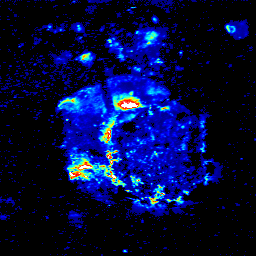 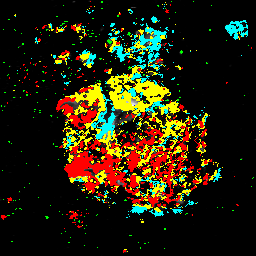 C. 0.5mW, Intensity
Figure 7